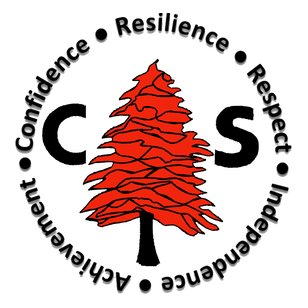 Our weekly bulletin
Week Beginning :    Monday 13th  January
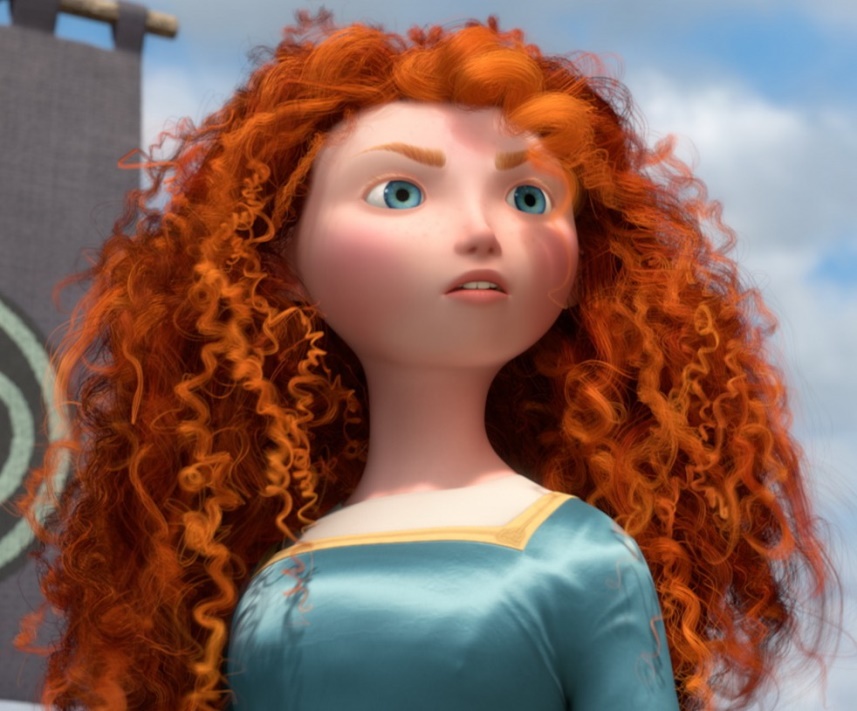 Word of the Week
feisty (adjective)
(verb: resolve; adjective: resolute)
Full of spirit, energy, courage, determination.  
Someone who is willing to stand up for him or herself might be described as feisty.
This adjective is often applied to someone you wouldn’t expect to be strong, maybe because they are small or elderly.
“I like her attitude: she’s feisty, digs in and never gives up” 
“Rescue cats can be funny, feisty and full of life”
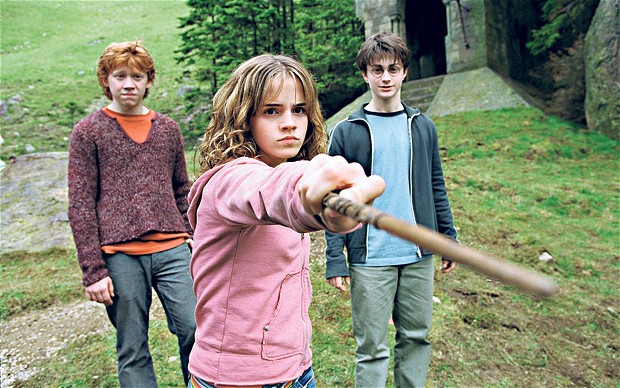